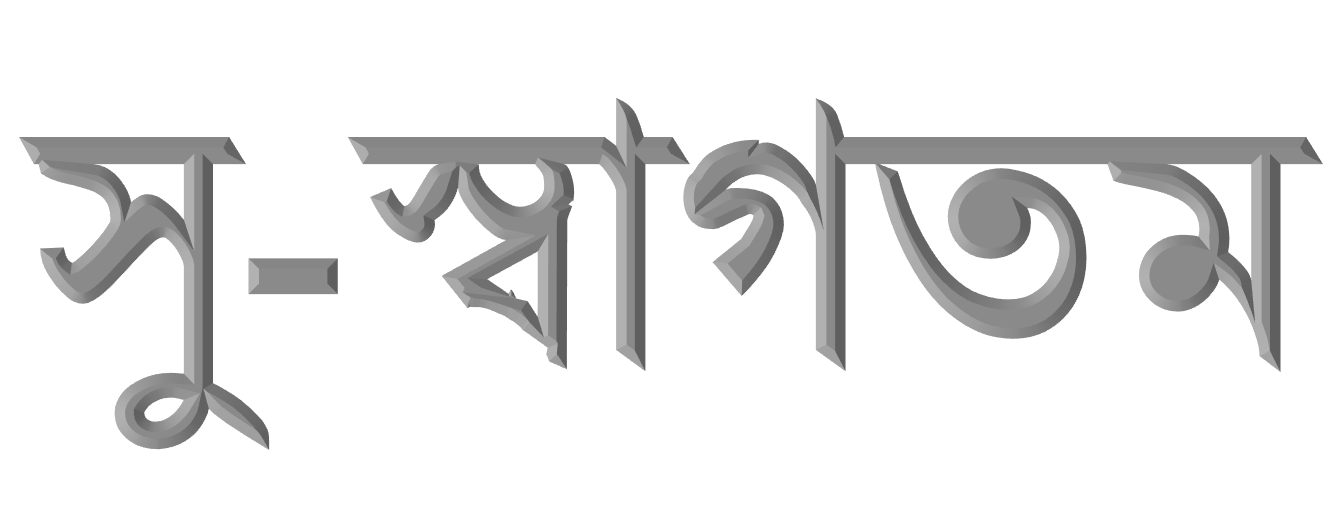 শ্রেণি- নবম
বিষয়-রসায়ন
অধ্যায়-৪ (পর্যায় সারণি)
পাঠ- মৌলের পর্যায়বৃত্ত ধর্ম
এই সারণির পর্যায়বৃত্ত ধর্ম সম্পর্কে কোনো অভিজ্ঞতা আছে কি?
আজকের পাঠ---
পর্যায় সারণির পর্যায়বৃত্ত ধর্ম
শিখনফলঃ
মৌলের পর্যায়বৃত্ত ধর্ম ব্যাখ্যা করতে পারবে,
ছবি দেখে কিছু বুঝা যাচ্ছে কি?
এর বৈশিষ্ট্য সম্পর্কে কোনো ধারণা আছে তোমাদের?
পর্যায় সারণির মৌলগুলোর ভৌত ও রাসায়নিক ধর্ম কি একই রকম?
মৌলগুলোর পর্যায়বৃত্ত ধর্ম সম্পর্কে কিছু জান?
এই মৌলের কিছু ধর্ম রয়েছে যেমন- ধাতব ধর্ম, অধাতব ধর্ম, পরমাণুর আকার, আয়নিকরণ শক্তি, তড়িৎ ঋনাত্মকতা ইত্যাদি যাদের পর্যায়বৃত্ত ধর্ম বলে।
যে সকল মৌল এক বা একাধিক ইলেকট্রন গ্রহণ করে ঋনাত্মক আয়নে পরিণত হয় তাদের অধাতু বলে। আর এই ইলেকট্রন গ্রহণ করার ধর্মকে অধাতব ধর্ম বলে।
কিছু কিছু মৌল আছে যারা কোনো কোনো সময় ইলেকট্রন ত্যাগ করে আবার কোনো কোনো সময় ইলেকট্রন গ্রহণ করে তাদের অপধাতু বলে। যেমন- সিলিকন।
যে সকল মৌল এক বা একাধিক ইলেকট্রন ত্যাগ করে ধনাত্মক আয়নে পরিণত হয় তাদের ধাতু বলে। আর এই ইলেকট্রন ত্যাগের ধর্মকে ধাতব ধর্ম বলে।
আবার পর্যায় সারণির যেকোনো গ্রুপের উপর থেকে নিচে গেলে মৌলের পারমানবিক আকার বাড়তে থাকে। প্রতি ক্ষেত্রে একটি করে শক্তিস্তর যুক্ত হতে থাকে।
পর্যায় সারণির বাম থেকে যত ডান দিকে যাওয়া যায় মৌলের পারমানবিক আকার তত কমতে থাকে।
এই ক্ষেত্রে তাদের শেষ শক্তস্তরে ইলেকট্রন বৃদ্ধি পেলেও শক্তিস্তরের আকার কমতে থাকে।
সময়-৬মিনিট
জোড়ায় কাজঃ
Li
Na
K
Rb
Cs
উদ্দীপকে উল্লেখিত গ্রুপের কোন মৌলটির পারমনাবিক ব্যাসার্ধ বেশি এবং কোন মৌলটির পারময়ানবিক ব্যাসার্ধ কম? যুক্তি দাও।
Fr
একই পর্যায়ের বামের মৌলের পারমানবিক ব্যাসার্ধ বেশি এবং  ডানে মৌলের পারমানবিক ব্যাসার্ধ কম। আর পারমানবিক ব্যাসার্ধ কমলে আয়নিকরণ শক্তি বাড়ে এবং পারমানবিক ব্যাসার্ধ বাড়লে আয়নিকরণ শক্তির মান কমে।
যেমন- গ্রুপ-১ এর মধ্যে লিথিয়ামের আয়নিকরণ শক্তি বেশি। Na, Mg, Al, Si এর মধ্যে Si এর আয়নিকরণ শক্তি বেশি কিন্তু সোডিয়ামের আয়নিকরণ শক্তি কম। আবার গ্রুপ ১৭ এর মধ্যে ফ্লোরিনের আয়নিকরণ শক্তির মান বেশি।
গ্যাসীয় অবস্থায় কোনো মৌলের এক মোল গ্যাসীয় পরমাণু থেকে এক মোল ইলেকট্রন অপসারণ করে এক মোল ধনাত্মক আয়নে পরিণত করতে যে শক্তির প্রয়োজন হয়, তাকে ঐ মৌলের আয়নিকরণ শক্তি বলে।
ইলেকট্রন আসক্তি একটি পর্যায়বৃত্ত ধর্ম। যে সকল মৌলের পারমানবিক ব্যাসার্ধ বেশি তার ইলেকট্রন আসক্তি কম এবং যে সকল মৌলের পারমানবিক ব্যাসার্ধ কম তাদের ইলেকট্রন আসক্তি বেশি।
গ্যাসীয় অবস্থায় কোনো মৌলের এক মোল গ্যাসীয় পরমাণুতে এক মোল ইলেকট্রন প্রবেশ করিয়ে এক মোল ঋনাত্মক আয়নে পরিণত করতে যে পরিমাণ শক্তি নির্গত হয়, তাকে ঐ মৌলের ইলেকট্রন আসক্তি বলে।
তাহলে Na, Mg, Al, Si এর মধ্যে কার ইলেকট্রন আসক্তি কম এবং কার ইলেকট্রন আসক্তি বেশি?
এখানে কোনটির ইলেকট্রন আসক্তি বেশি এবং কোনটির ইলেকট্রন আসক্তি কম।
তড়িৎ ঋনাত্মকতা মূলত সমযোজী যৌগের বৈশিষ্ট্য। দুটি পরমাণু যখন সমযোজী বন্ধনে আবদ্ধ হয়ে অণুতে পরিণত হয় তখন অণুর পরমাণুগুলো বন্ধনের ইলেকট্রন দুটিকে নিজের দিকে আকর্ষণ করে। এই আকর্ষণকে তড়িৎ ঋনাত্মকতা বলে।
তড়িৎ ঋনাত্মকতা একটি পর্যায়বৃত্ত ধর্ম। যে সকল মৌলের পারমানবিক ব্যাসার্ধ বেশি তার তড়িৎ ঋনাত্মকতা কম এবং যে সকল মৌলের পারমানবিক ব্যাসার্ধ কম তাদের তড়িৎ ঋনাত্মকতা বেশি।
তাহলে ৩ নম্বর পর্যায়ের মৌলগুলোর মধ্যে কার তড়িৎ ঋনাত্মকতা বেশি সোডিয়াম নাকি ক্লোরিণের?
সময়-৮মিনিট
দলীয় কাজঃ
Cl
Si
P
S
Al
Mg
Na
উদ্দীপকের পর্যায়ের মধ্যে কোন মৌলটির তড়িৎ ঋনাত্মকতা বেশি এবং কোন মৌলটির তড়িৎ ঋনাত্মকতা কম? ব্যাখ্যা কর।
মূল্যায়নঃ
পর্যায়বৃত্ত ধর্ম কাকে বলে?
একই গ্রুপের উপর থেকে নিচের দিকে মৌলের আকারের কি পরিবর্তন হয়?
একই পর্যায়ে বাম থেকে ডানের দিকে মৌলের ব্যাসার্ধের কি পরিবর্তন হয়?
ধাতব ধর্ম বলতে কী বুঝায়?
তড়িৎ ঋনাত্মকতা বলতে কী বুঝায়?